What is Travel?
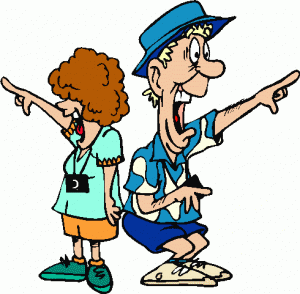 Travel vs Tourism
Travel – the act of moving from one’s home community for business or pleasure

Tourism – the temporary movement of people to specific destinations and the activities and the facilities created to cater to their needs
TOURISTS ARE…
Def - People who travel to places other than their homes for longer than 24 hours, but less than a year.
Excursionist – people who travel to a location for less than 24hrs
Migrant – Travelers who change their residence and/or stay at a location for more than 1 year.
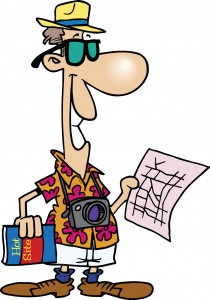 Classification of Travellers
Travellers
Migrant
Visitor
Same Day Visitor
Tourist
Rec/
Business
Professional
Recreation
Business
Other
Geographical Perspective
Travel & tourism is Geographical perspective course as we take multi-disciplinary approach
Psychology (e.g. travel  behavior, motivators)
Sociology (e.g. community, culture)
Environmental  (e.g. landscapes, natural resources)
Politics (e.g. government policies)
Economy (e.g. industry stakeholders) within a geographic  framework (e.g. location, distribution patterns).
History
Travel comes from the word ‘Travail’ which means to work. Early people moved for water, safety or resources. 
Thomas Cook was the first travel agent (1840). He arranged for people to travel by rail and then by ship and charged them for this. 
Initially only the wealth could afford to travel.
History con’t
As technology evolved, more people could travel 
Walk/horseback       wheel       rail/boat        air       space
The average person will fly to 5 destinations in their life. 
The WTO (World Tourism Organization) claims tourism is the worlds top 3 industries, making over 3 trillion dollars a year.